ประกาศสำนักงานหลักประกันสุขภาพแห่งชาติเรื่อง หลักเกณฑ์การสนับสนุนและส่งเสริมศูนย์พัฒนาและฟื้นฟูคุณภาพชีวิตผู้สูงอายุและคนพิการ พ.ศ. 2560
นายอัษฎาวุธ   สาระสิทธิ์
หัวหน้างาน  สปสช. เขต 6 ระยอง
Tel : 084-544-1004  
E-mail : Adsadawut.s@nhso.go.th
ฐานอำนาจการออกประกาศฯ
อาศัยอำนาจตามพระราชบัญญัติหลักประกันสุขภาพแห่งชาติ พ.ศ. ๒๕๔๕
ในมาตรา ๓๑ ให้สำนักงานมีเลขาธิการเป็นผู้รับผิดชอบการบริหารกิจการของสำนักงาน ให้เป็นไปตามกฎหมาย ระเบียบ ข้อบังคับ ข้อกำหนด นโยบาย มติ และประกาศของคณะกรรมการ...
มาตรา ๓๖ (๒) เลขาธิการมีอำนาจหน้าที่ ออกระเบียบหรือประกาศเกี่ยวกับการดำเนินงานของสำนักงานโดยไม่ขัดหรือแย้งกับระเบียบข้อบังคับ ประกาศ ข้อกำหนด นโยบาย หรือมติของคณะกรรมการ

ประกาศกองทุนหลักประกันสุขภาพฯ พ.ศ. ๒๕๕๗
ข้อ ๗(๓) เพื่อสนับสนุนและส่งเสริมกิจกรรมการสร้างเสริมสุขภาพ การป้องกันโรค การฟื้นฟูสมรรถภาพ และการรักษาพยาบาลระดับปฐมภูมิเชิงรุก ของศูนย์เด็กเล็ก...หรือศูนย์พัฒนาและฟื้นฟูคุณภาพชีวิตผู้สูงอายุและคนพิการ หรือศูนย์ชื่ออื่นที่ดำเนินกิจกรรมเกี่ยวกับการพัฒนาและฟื้นฟูคุณภาพชีวิตผู้สูงอายุและคนพิการในชุมชน
 ข้อ ๑๔ ให้เลขาธิการสำนักงานหลักประกันสุขภาพแห่งชาติ รักษาการตามประกาศนี้และให้มีอำนาจออกระเบียบ ประกาศ หลักเกณฑ์ หรือแนวทางปฏิบัติที่ไม่ขัดข้องกับประกาศนี้ รวมทั้งมีอำนาจในการวินิจฉับชี้ขาดปัญหาเกี่ยวกับการปฏิบัติตามประกาศนี้
ประกาศฯ เรื่อง หลักเกณฑ์การสนับสนุนและส่งเสริมศูนย์พัฒนาและฟื้นฟูคุณภาพชีวิตผู้สูงอายุ
และคนพิการ พ.ศ. 2560
หน่วยงาน หรือองค์กร
ที่จะดำเนินการศูนย์
คุณสมบัติของศูนย์
1. มีที่ทำการหรือสถานที่ติดต่อเพื่ออำนวยความสะดวกในการติดต่อประสานงาน
2. มีการบริหารจัดการโดยคณะกรรมการ
3. มีการจัดทำบัญชีรายรับ รายจ่าย และสามารถตรวจสอบได้
1. องค์กรปกครองส่วนท้องถิ่น 
2. หน่วยงานของรัฐ
1
ศูนย์ที่มีสิทธิได้รับค่าใช้จ่าย      จากงบ  กองทุนตำบล ตามประกาศฯ ข้อ 7 (3)
2
มีที่ทำการหรือสถานที่ติดต่อ  
  เพื่ออำนวยความสะดวกในการติดต่อระสานงาน
2. มีการบริหารจัดการโดยคณะกรรมการ
3. มีการจัดทำบัญชีรายรับ รายจ่าย และ 
   สามารถตรวจสอบได้
4. มี CM  หรือเจ้าหน้าที่สาธารณสุขของหน่วยบริการหรืออปท.มาช่วยปฏิบัติงานที่ศูนย์
5. มี CG ในการให้บริการดูแลตามแผนการดูแลรายบุคคล
ศูนย์ที่มีสิทธิได้รับค่าใช้จ่ายจากงบ LTC
3
ศูนย์ที่ดำเนินงานโดย 2 ต้องได้รับความเห็นชอบคุณสมบัติจากอนุ LTC  ยกแว้นศูนย์ที่จัดตั้งโดย 1
แนวทางการสนับสนุนงบกองทุนฯ ตามประกาศฯ พ.ศ. 2557 ข้อ 7 (3) และประกาศฯ พ.ศ. 2559 (ฉบับที่ 2)
ศูนย์พัฒนาคุณภาพชีวิต ผส.
กองทุนตำบล 45 บ.
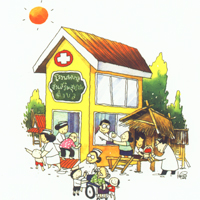 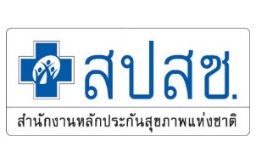 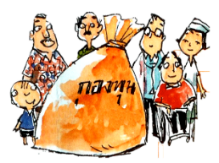 จัดกิจกรรม  Day care
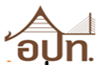 ซื้อบริการ : ตามมติ คกก. กองทุนฯ
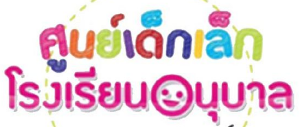 จัดกิจกรรม ส่งเสริม/ ป้องกันโรค
กองทุน LTC 5,000 บ.
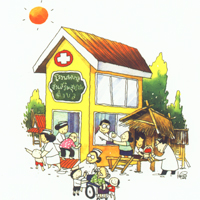 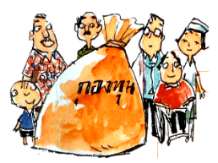 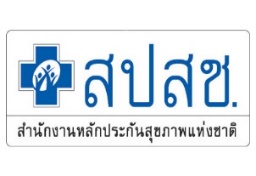 จัดกิจกรรม Home care
ซื้อบริการ : ตามมติอนุกรรมการ LTC
ศูนย์พัฒนาคุณภาพชีวิต ผส.
4
แนวปฏิบัติหลักเกณฑ์การสนับสนุนและส่งเสริมศูนย์พัฒนาและฟื้นฟูคุณภาพชีวิตผู้สูงอายุและคนพิการ พ.ศ. 2560